Screen, randomise and enter data
To screen, randomise or enter data, go to www.cric.nu/covid-steroid-2 and click on the ‘Screen, randomise and enter data’ icon
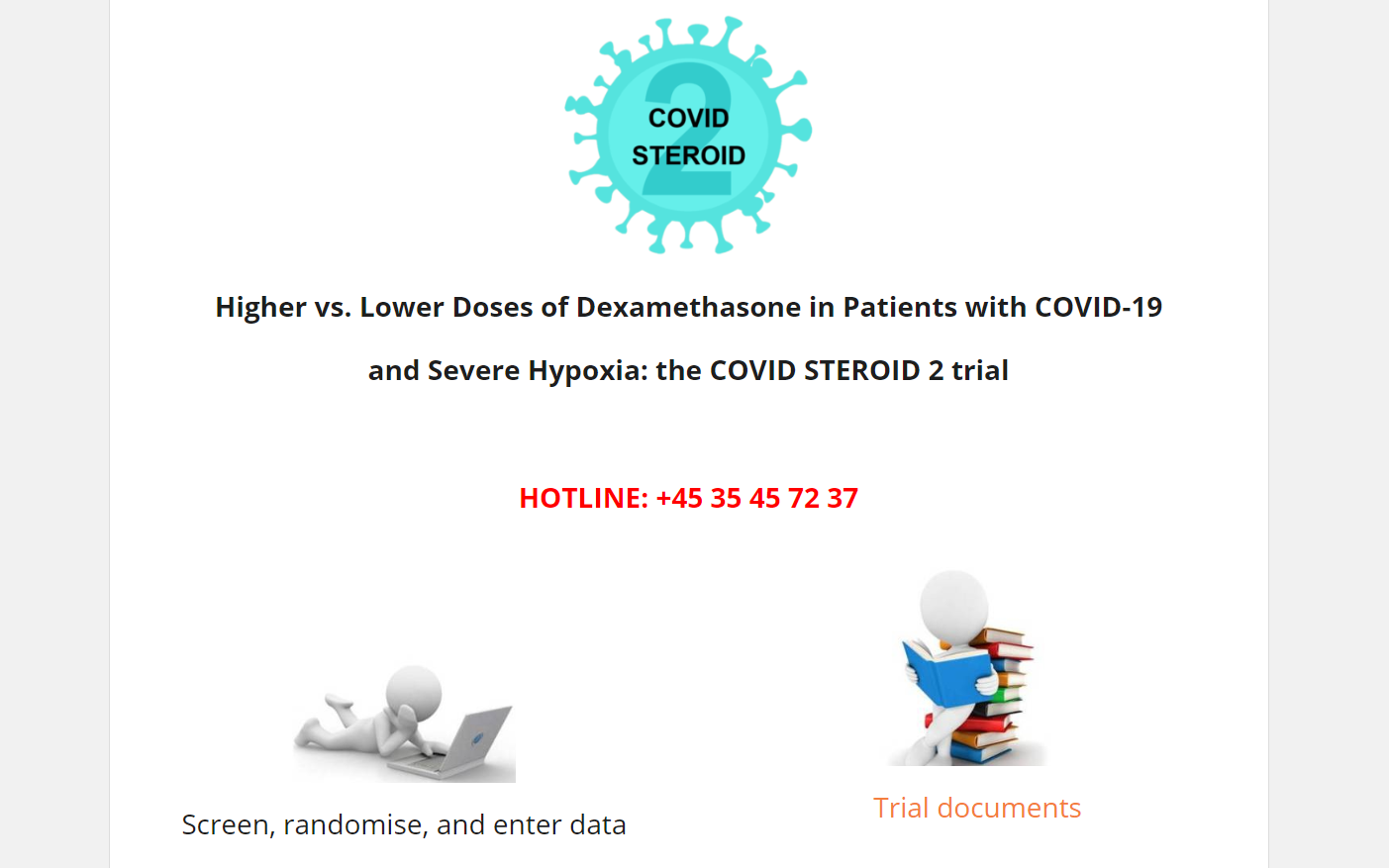 Data entry
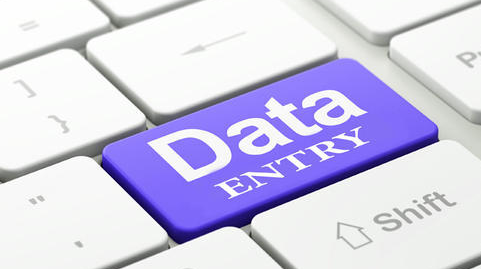 For detailed information on how to use the electronic case report form (OpenClinica), go to http://www.cric.nu/covid-steroid-2-ecrf/
Data entry
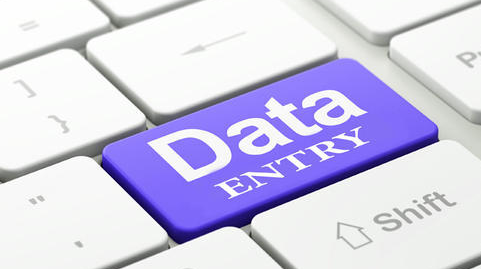 Data entry performed by unblinded primary trial personnel
Screening form 
Administered trial medication form (day 1-7)
Consent form

Data entry performed by blinded primary trial personnel
Dayforms (day 1-14)
Discharge form
Follow up forms at day 28, 90 and 1 year

Data entry performed by both unblinded and blinded primary trial personnel
Baseline form 
Withdrawal form
Data entry
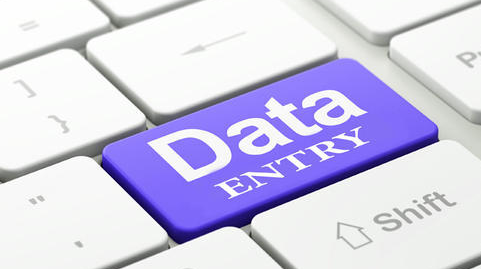 If a user tries to enter data in a form that he/she do not have access to, the user will be directed back to the front page and a warning message will appear in the upper left corner of the screen:
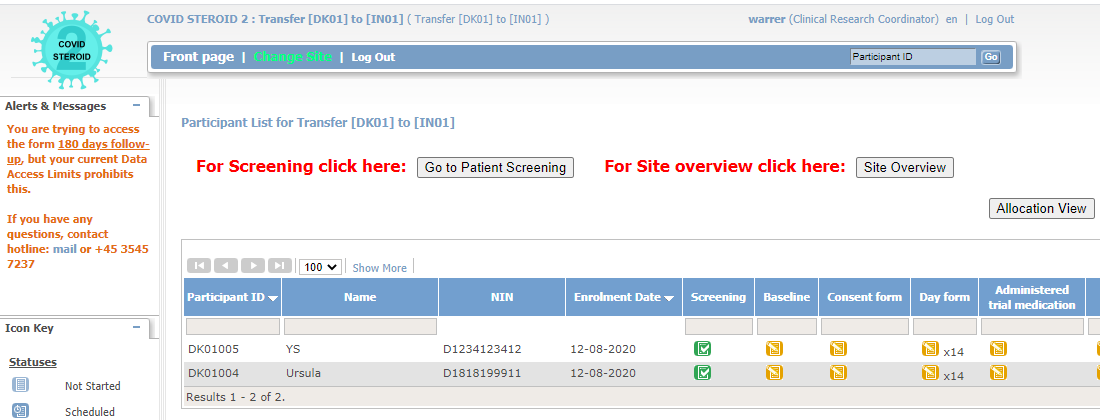